Symptoms of Systemic Mastocytosis
Mariana Castells MD, PhD 
Mastocytosis Center Director
Brigham and Women’s Hospital
Dana-Farber Cancer Institute
Harvard Medical School 
Boston, MA
Disclaimer
The views and opinions expressed in this educational activity are those of the faculty and do not necessarily represent the views of TotalCME, Inc., the CME providers, or the companies providing educational grants. This presentation is not intended to define an exclusive course of patient management; the participant should use their clinical judgment, knowledge, experience, and diagnostic skills in applying or adopting for professional use any of the information provided herein. Any procedures, medications, or other courses of diagnosis or treatment discussed or suggested in this activity should not be used by clinicians without evaluation of their patient's conditions and possible contraindications or dangers in use, review of any applicable manufacturer’s product information, and comparison with recommendations of other authorities. Links to other sites may be provided as additional sources of information.
Clinically Relevant Mediators Released from Mast Cells and Putative Effects
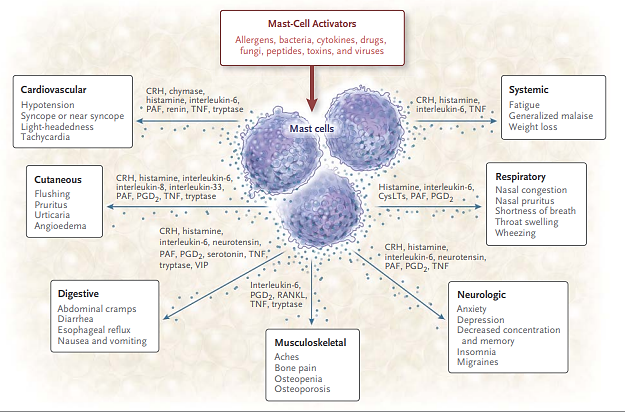 Theoharides TC, et al. N Engl J Med. 2015;373(2):163-172. doi:10.1056/NEJMra1409760
Mediator-Related Signs and Symptoms in Mastocytosis
Constitutional: Fatigue, fever, sweats, anorexia
Cutaneous: Flushing, pruritus, urticaria (80-100%)
Gastrointestinal: Abdominal pain, dyspepsia, gastroesophageal reflux, diarrhea, malabsorption (70%)
Skeletal: Bone pain, osteolytic, osteoclastic lesions, fractures (50%)
Neuropsychiatric: Headache, mixed organic brain syndrome (depression, sleepiness, anxiety, irritability) (40%)
Pulmonary and ENT: Rhinitis acute or perennial, vasomotor, lacrimation, wheezing 
Atopy: Asthma, rhinitis, conjunctivitis (20%)
Castells M, et al. Int Arch Allergy Immunol. 2002;127(2):147-152. doi:10.1159/000048188
Mast Cells Mediators and Related Symptoms
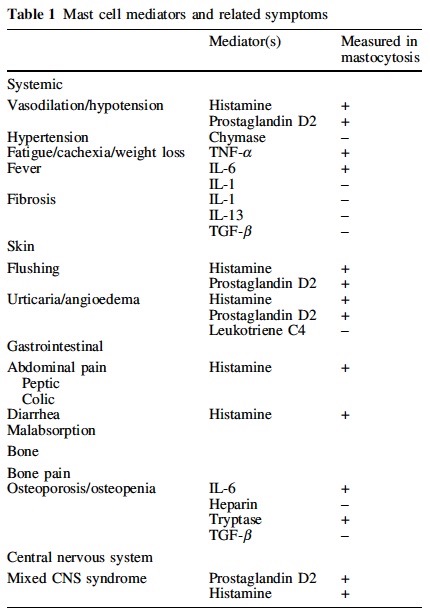 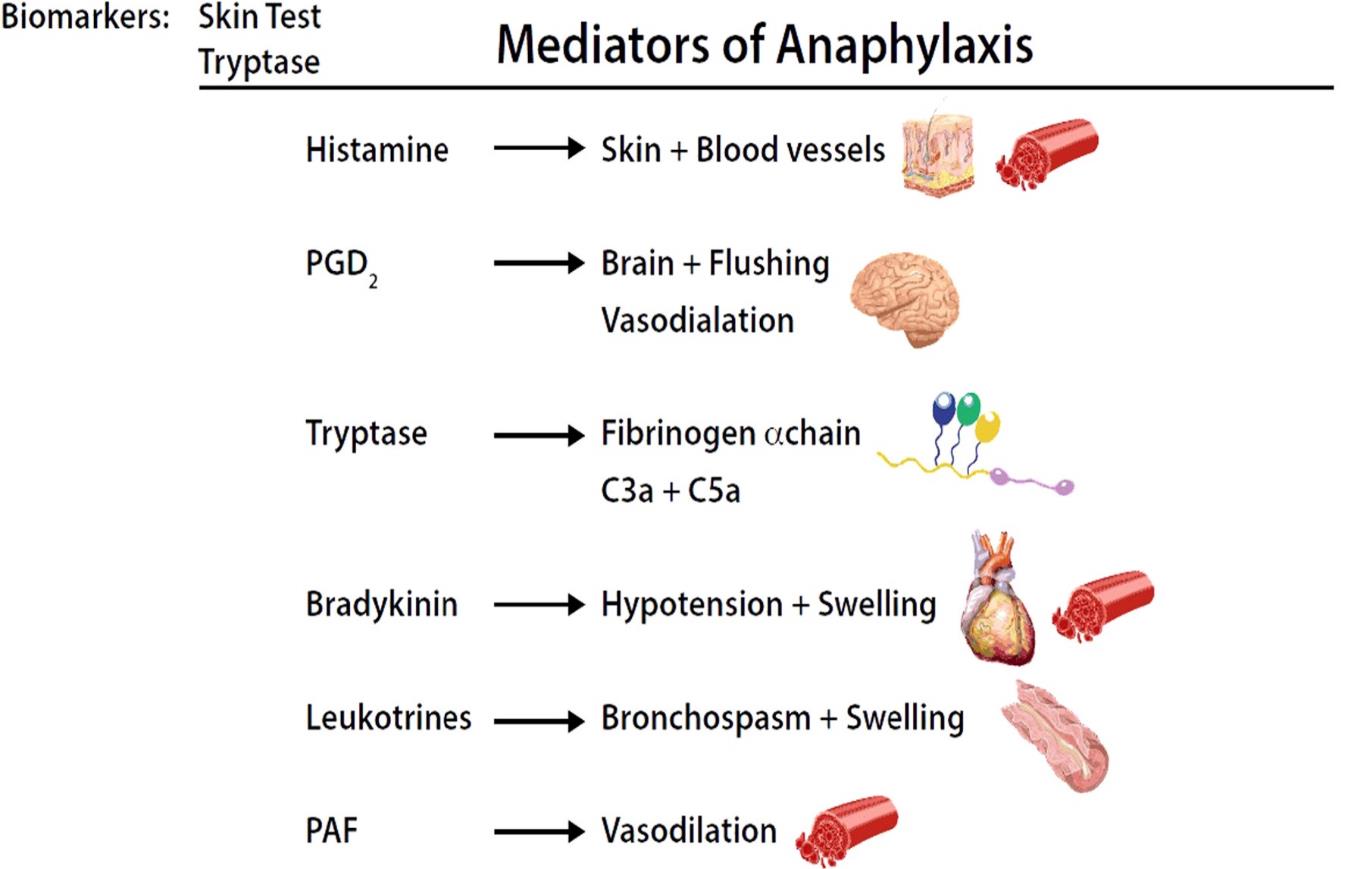 Escribano L, et al. Ann Hematol. 2002;81(12):677-690. doi:10.1007/s00277-002-0575-z
Cutaneous Symptoms
N=97/100
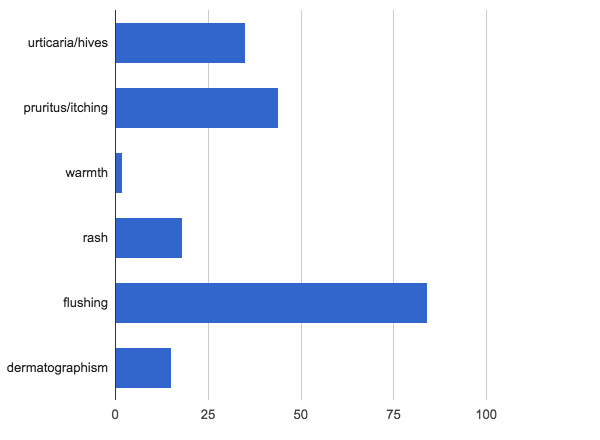 Urticaria/Hives
Pruritus/Itching
Warmth
Rash
Flushing
Dermatographism
Castells M, et al. Data on file. 2018.
Gastrointestinal Symptoms
N=97/100
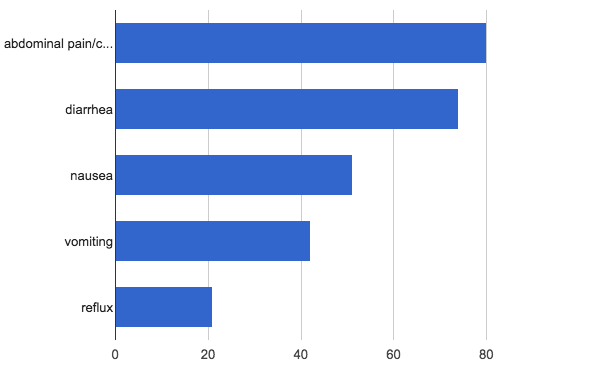 Abdominal pain
Diarrhea
Nausea
Vomiting
Reflux
Castells M, et al. Data on file. 2018.
Respiratory Symptoms
N=64/100
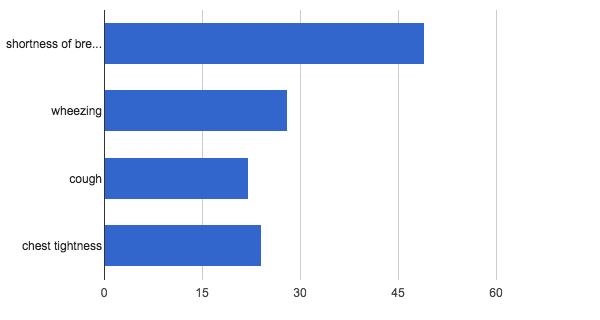 Shortness of Breath
Wheezing
Cough
Chest Tightness
Castells M, et al. Data on file. 2018.
Skeletal Symptoms
N=64/100
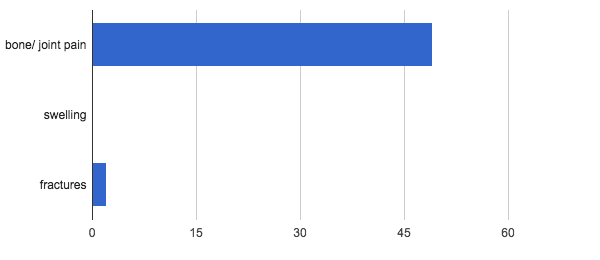 Bone/Joint Pain
Swelling
Fractures
Castells M, et al. Data on file. 2018.
Neuropsychiatric Symptoms
N=110/300 (>30%)
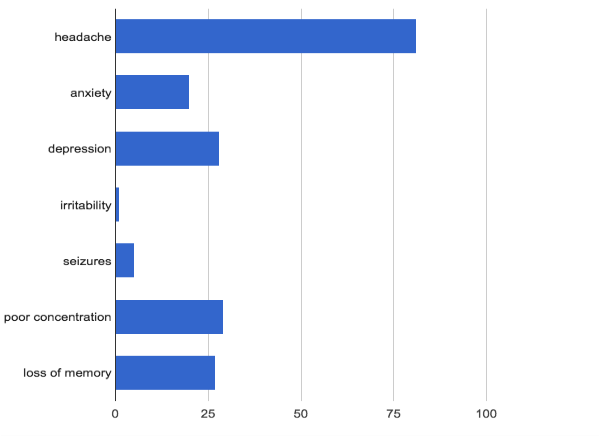 Headache
Anxiety
Depression
Clinical presentation:
May be underrepresented
Irritability
Seizures
Poor Concentration
Loss of Memory
Castells M, et al. Data on file. 2018.
Constitutional Symptoms
N=57/100 (>50%)
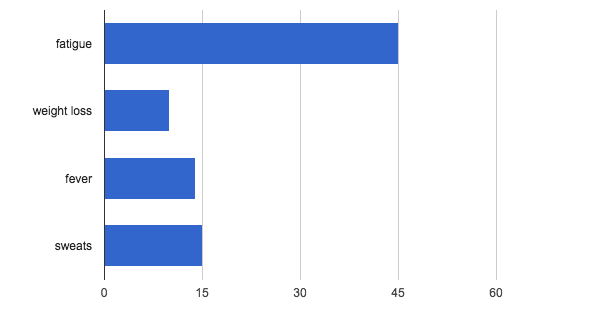 Fatigue
Weight Loss
Fever
Sweats
Castells M, et al. Data on file. 2018.
Mediators Released From Activated Mast Cells
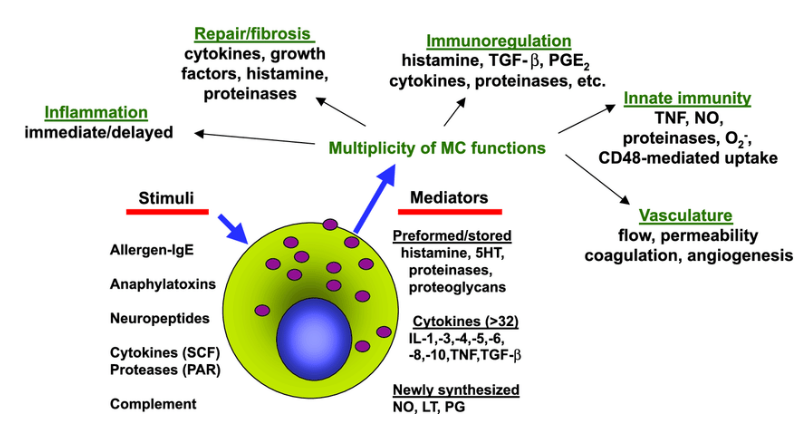 Kulka M, et al. Arch Immunol Ther Exp (Warsz). 2003;51(2):111-120.
Mastocytosis Associated with Hereditary Alpha-Tryptasemia Genetic Trait
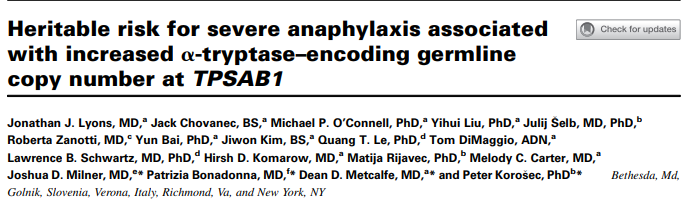 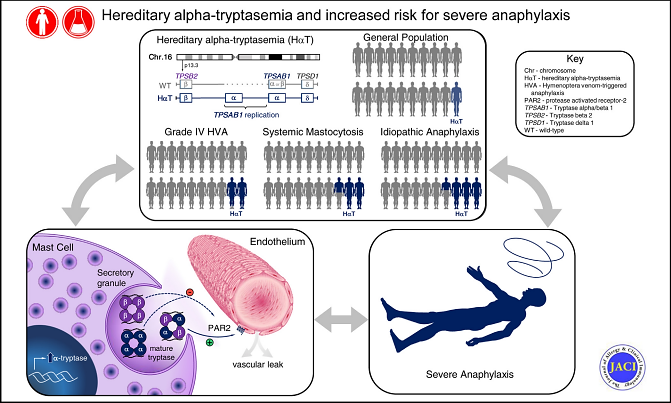 Lyons JJ, et al. J Allergy Clin Immunol. 2021;147(2):622-632.
Systemic Mastocytosis Tryptases
Normal Tryptase in 10% Mastocytosis Patients
Total tryptase
Mostly inactive protryptase at baseline
Reflect mast cell burden at baseline
Mature β-tryptase
Measure of MC activation
Total: Mature tryptase ratio
>20 in SM at baseline
<10 during systemic anaphylaxis
27% of White pts lack an alpha tryptase gene
Low baseline tryptase (significant elevation:  >20% baseline +2 ng/mL)
Activation and Secretion of
α, β, and γ Tryptases
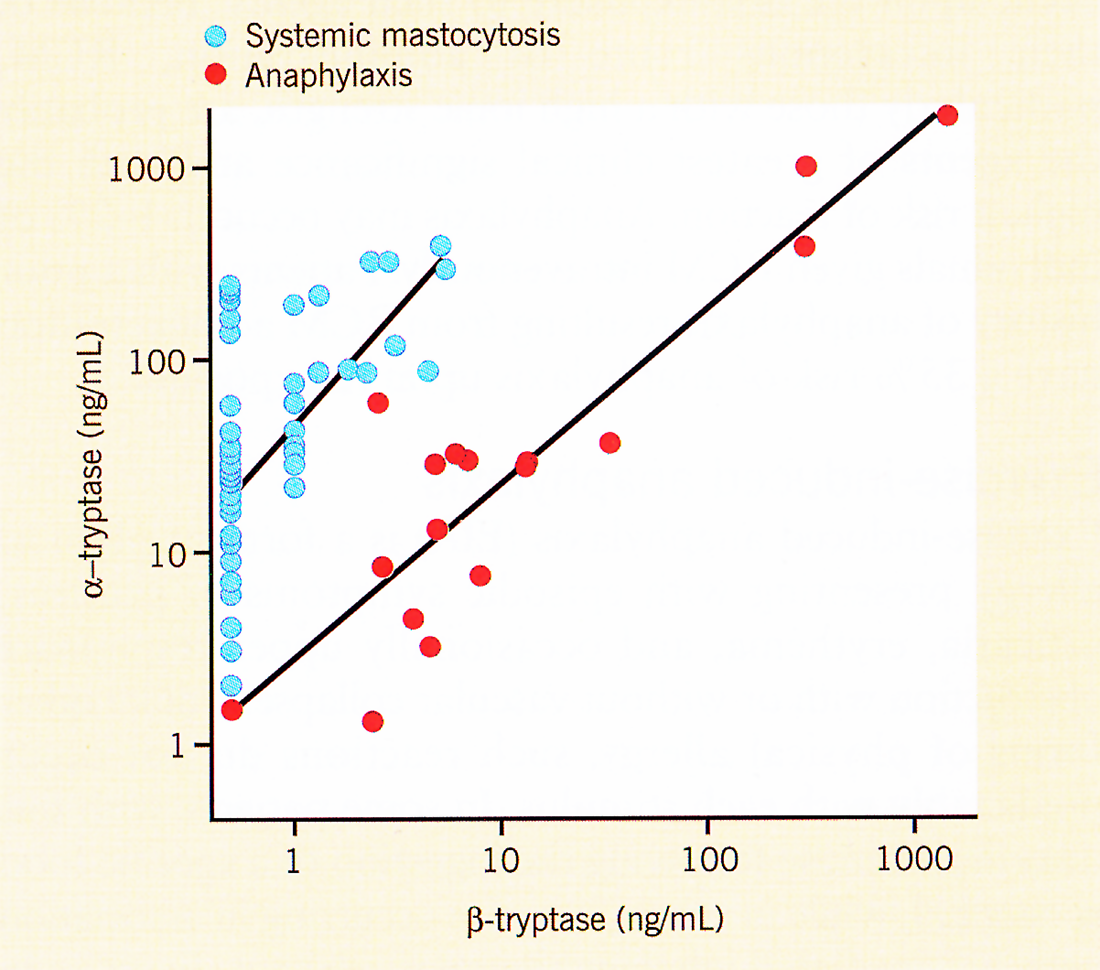 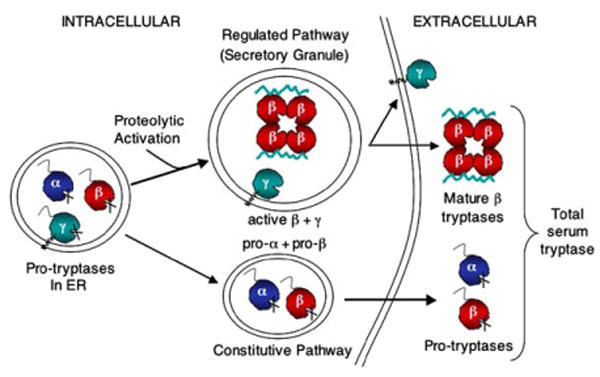 Elevated tryptase is present in anaphylaxis and two measurements are required to assess baseline
Schwartz LB, et al. N Engl J Med. 1987;316(26):1622-1626. 
Caughey GH. J Allergy Clin Immunol. 2006;117(6):1411-1414. 
Alvarez-Twose I, et al. Allergy. 2012;67(6):813-21. 
Schwartz LB. Immunol Allergy Clin North Am. 2006;26(3):451-463.
Tryptase Reference Ranges Are Age-Dependent in a Large Population-Based Cohort
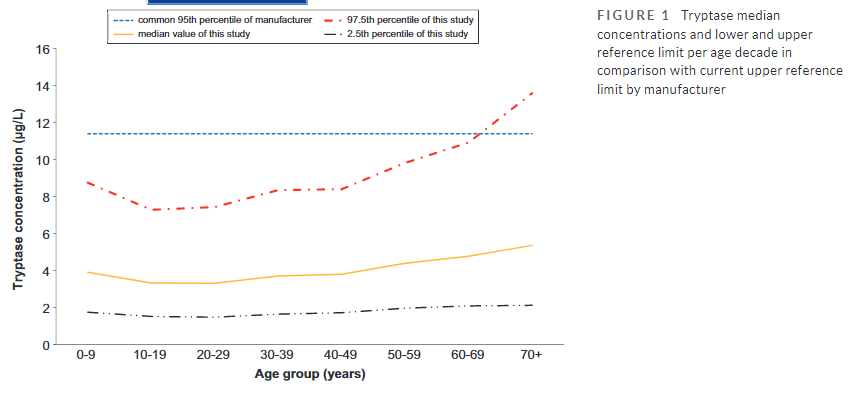 Slot MC, et al. Allergy. 2022;77(9):2833-2834.
The Serum Tryptase Test: An Emerging Robust Biomarker in Clinical Hematology
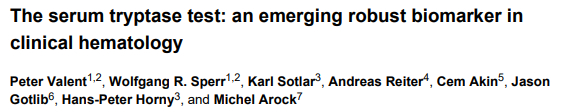 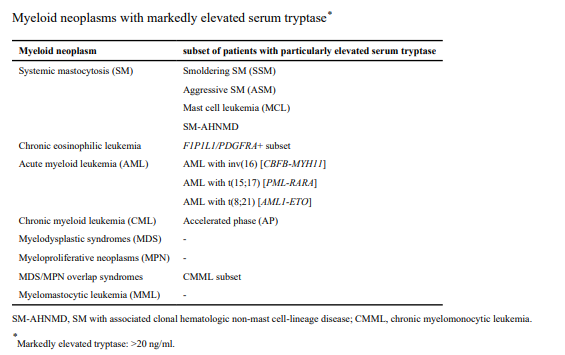 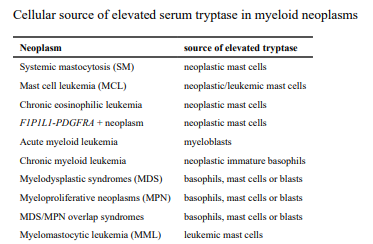 Valent P, et al. Expert Rev Hematol. 2014;7(5):683-690.
Urinary N-methyl Histamine (mcg/g Creatinine [Cr] in Systemic Mastocytosis and Controls)Normal Value is 30-200 mcg/g Cr.
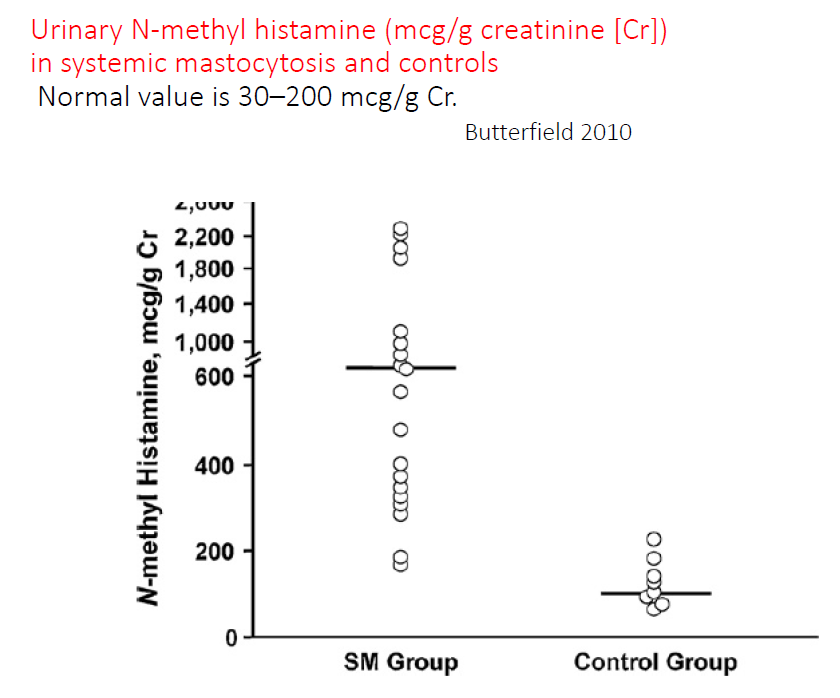 N-methyl histamine, mcg/g Cr
SM group
Control group
Butterfield JH. Prostaglandins Other Lipid Mediat. 2010;92(1-4):73-76.
24-h Urinary Excretion of 11-Prostaglandin F2 (11-PGF2) (ng/24 h) in Systemic Mastocytosis and ControlsNormal Value is <1000 ng/24h.
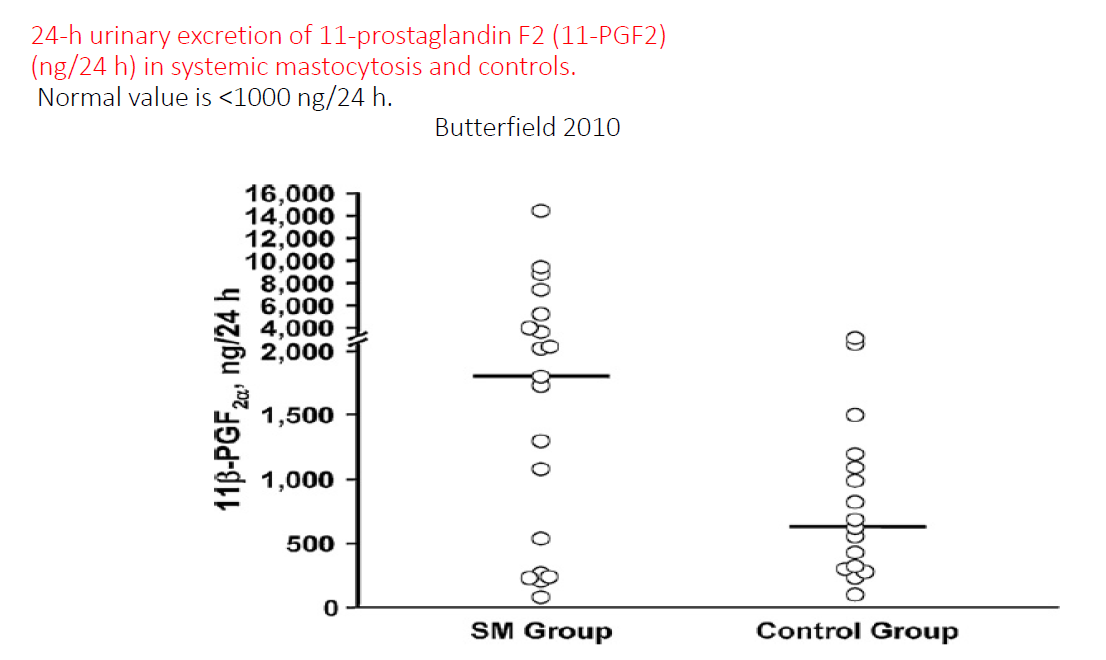 1β-PGF2a, ng/24h
SM group
Control group
Butterfield JH. Prostaglandins Other Lipid Mediat. 2010;92(1-4):73-76.
Urinary Excretion of LTE4 (ng/g creatinine in Patients With Systemic Mastocytosis and Controls)Normal Value is <1000 ng/24h.
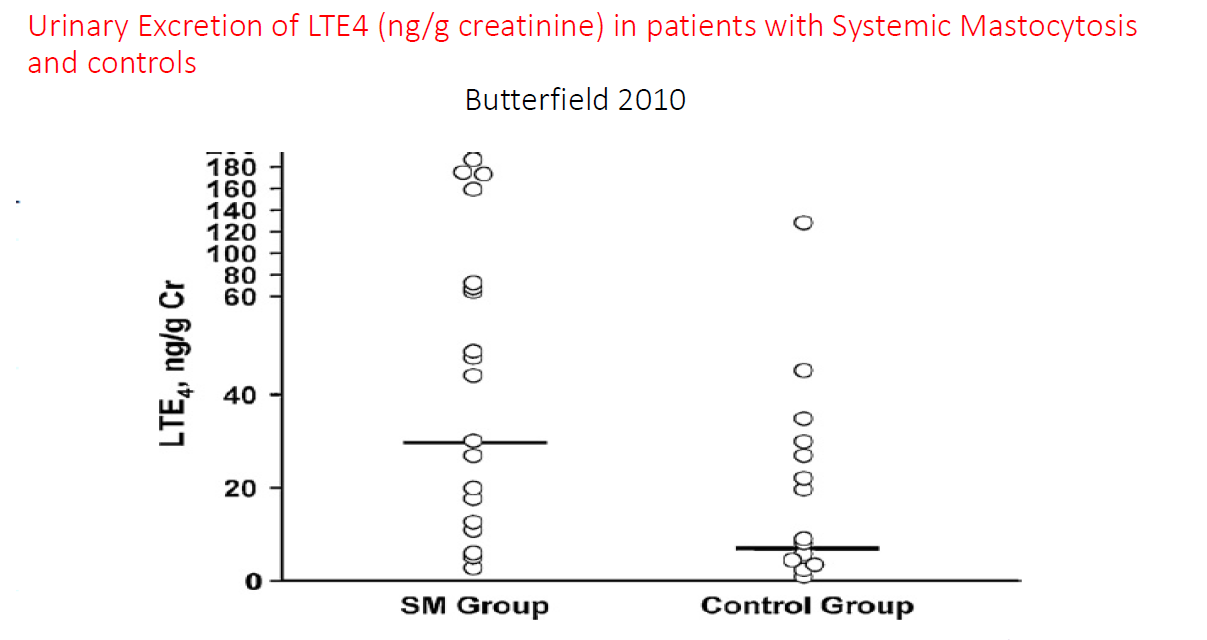 LTE4, ng/g Cr
SM group
Control group
Butterfield JH. Prostaglandins Other Lipid Mediat. 2010;92(1-4):73-76.
Triggers*
Drugs 
Nonsteroidal anti-inflammatory drugs**
Morphine and derivatives 
Cough medication: Dextromethorphan

Miscellaneous
Dentition 
Vaccines 
Surgery

Associated allergic diseases ***
*Patients with known sensitivities must wear a medical alert device.
** 2/92 cases (ref.) If patients have not taken these drugs before, provocation test may be performed under close medical supervision. 
*** Foods, environmental allergens and other factors may exacerbate or precipitate mast cell activation in mastocytosis patients.
Physical stimuli
Heat
Sudden changes of temperature 
Rubbing/pressure of skin lesions    (Darier’s sign may induce hypotension)
Scalp trauma    (children with scalp involvement)
Infrequent
Cold
Sunlight

Emotional factors
Stress
Anxiety
Sleep deprivation 

Infectious diseases with fever
Viral (URTI)
Bacterial (bronchitis, pneumonia)
Escribano L, et al. Ann Hematol. 2002;81(12):677-690.
Summary
Symptoms caused by mediator release from mast cells
Symptoms occur in the following organ systems:
Cutaneous
Gastrointestinal
Respiratory
Skeletal
Neuropsychiatric
Anaphylaxis
Symptoms affect quality of life and activities of daily living
Patients typically have two or more organ systems affected
If there is clinical suspicion of a mast cell disorder:
Obtain serum tryptase level, urine mediators, and KIT mutation